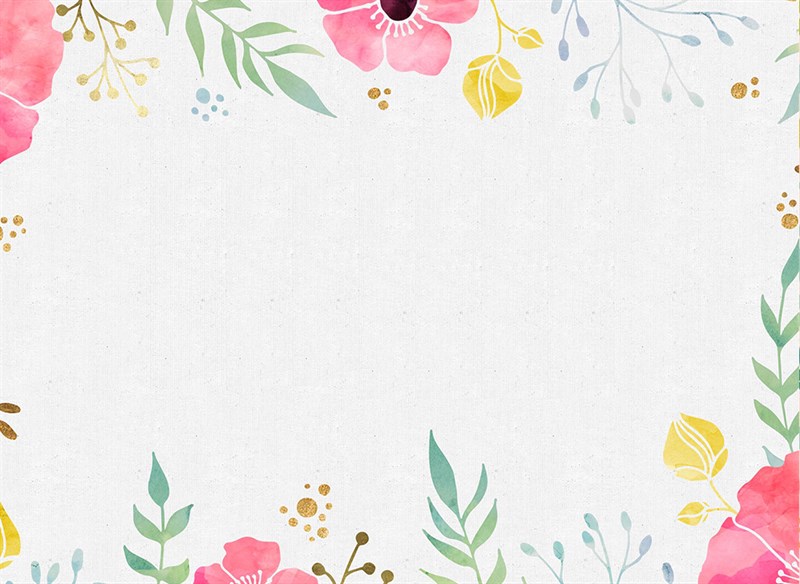 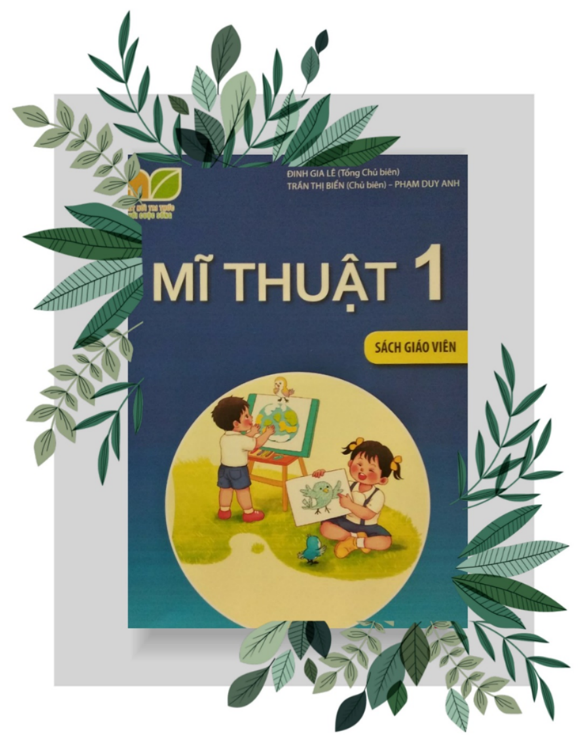 KẾ HOẠCH BÀI DẠY 
MÔN: MĨ THUẬT 
LỚP: 1
Trường:.................................................
Tổ:..........................................................	
Họ và tên giáo viên:……………………
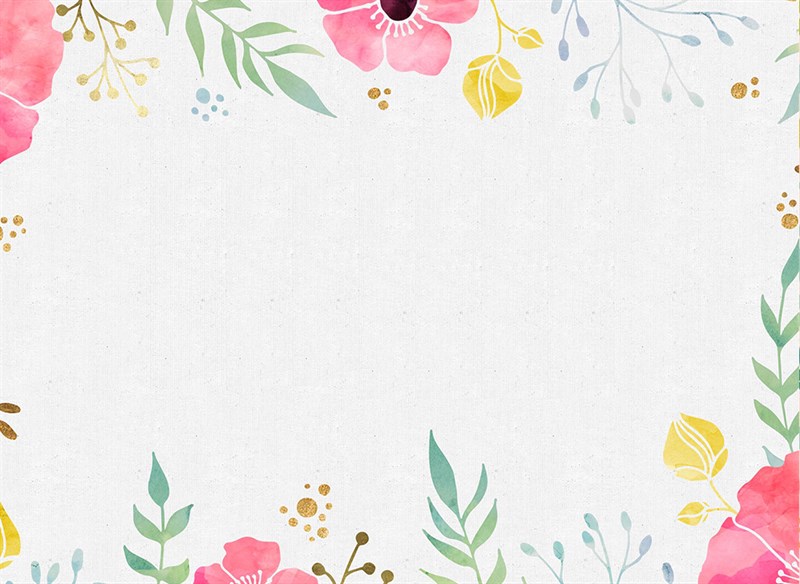 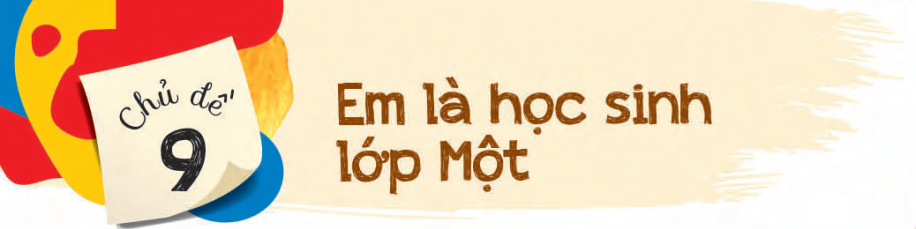 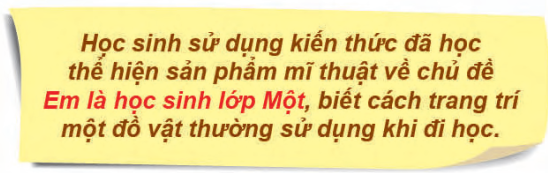 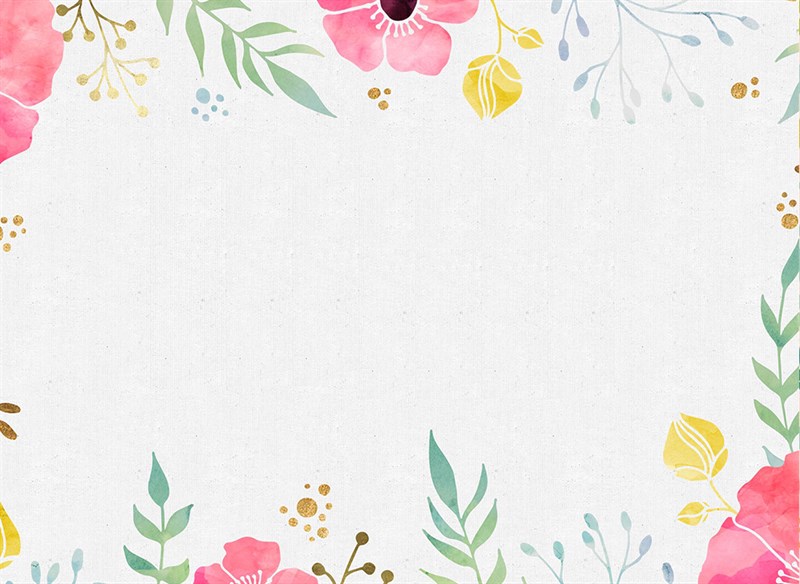 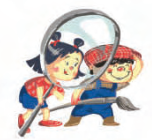 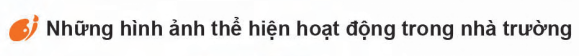 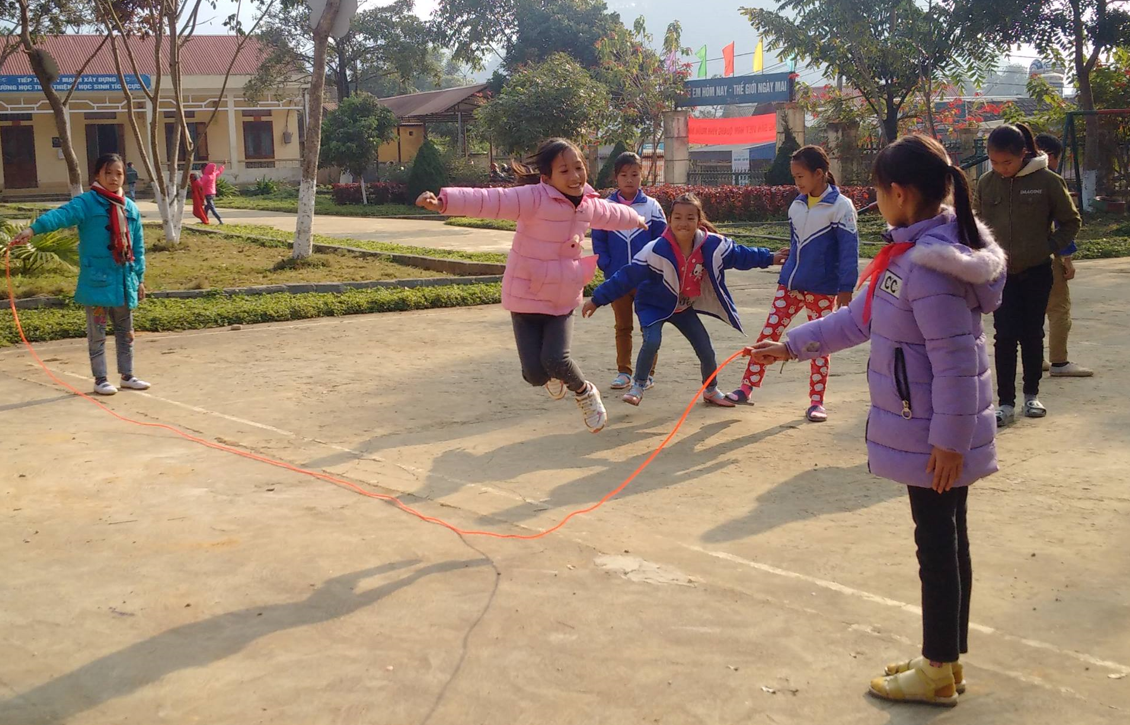 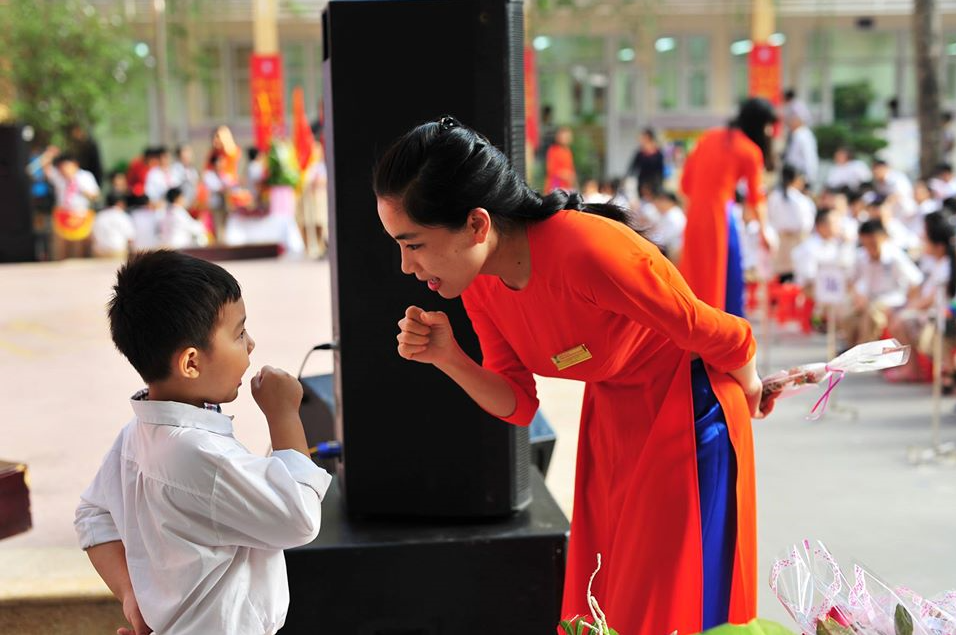 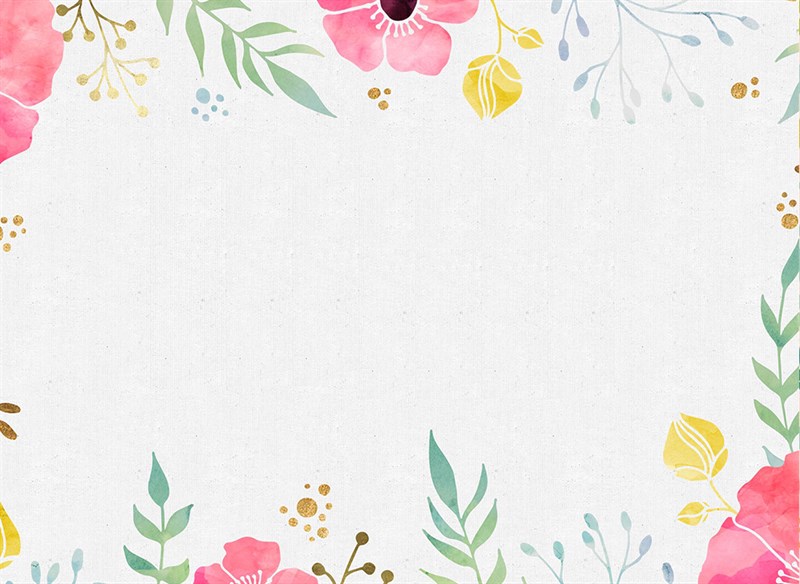 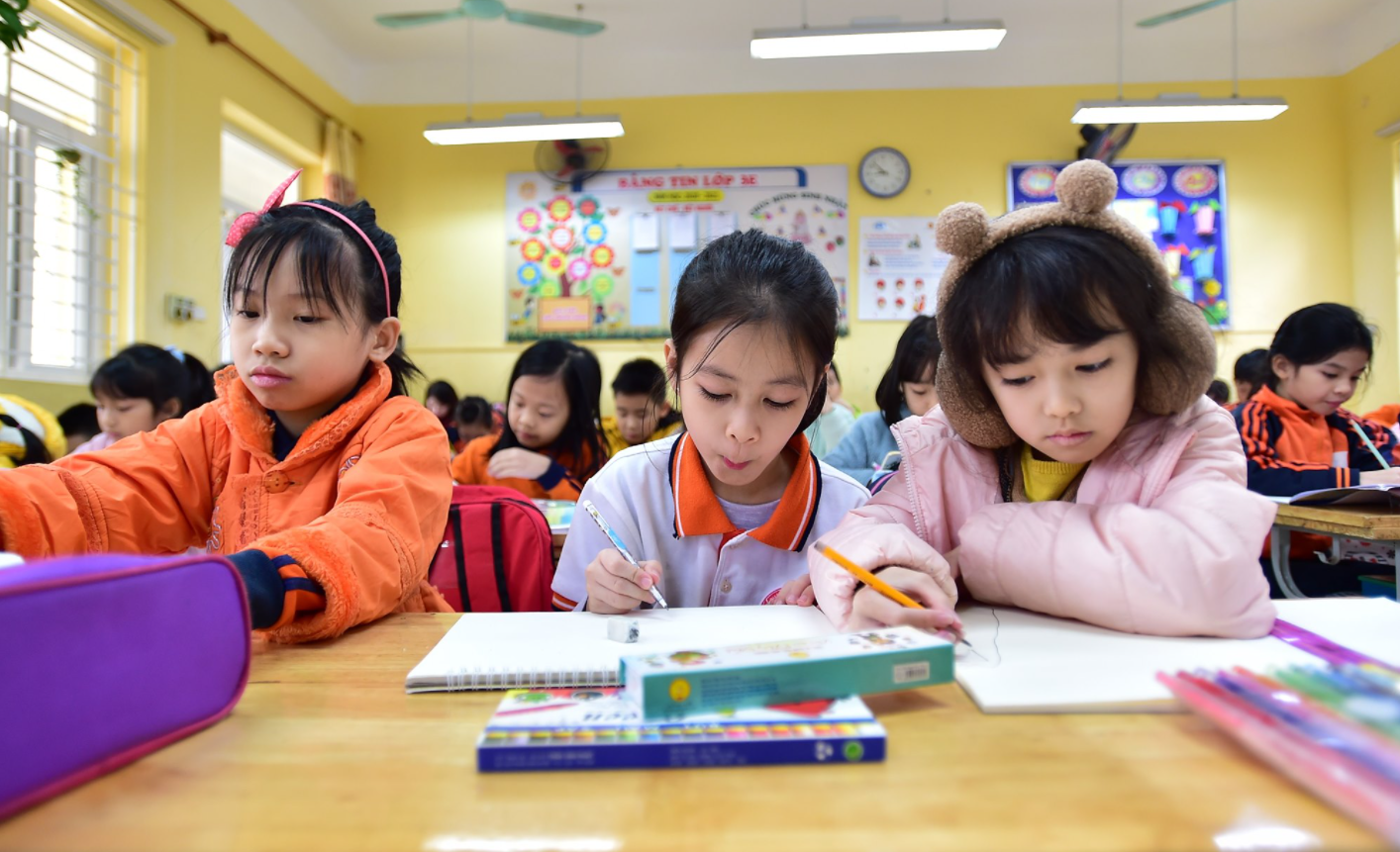 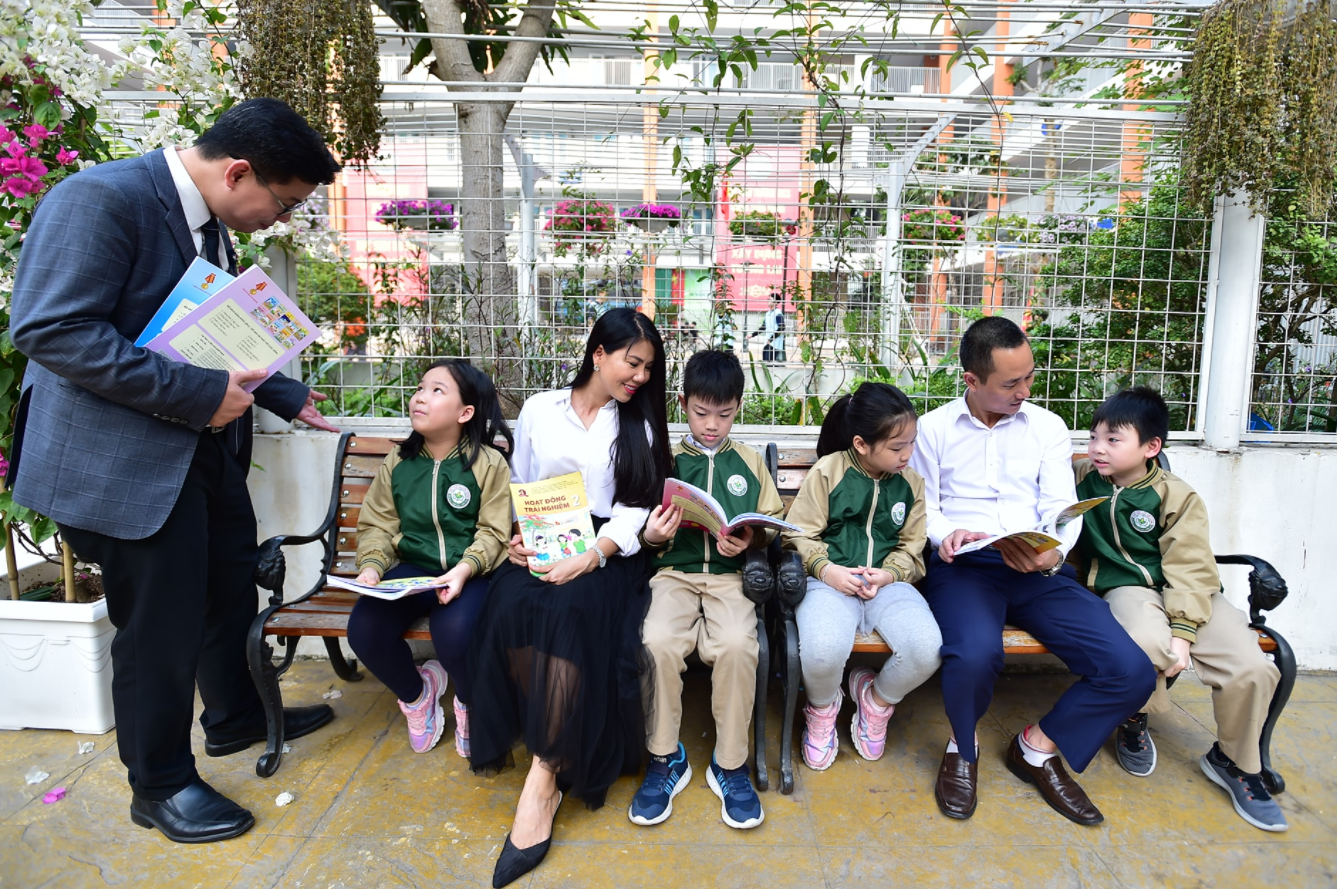 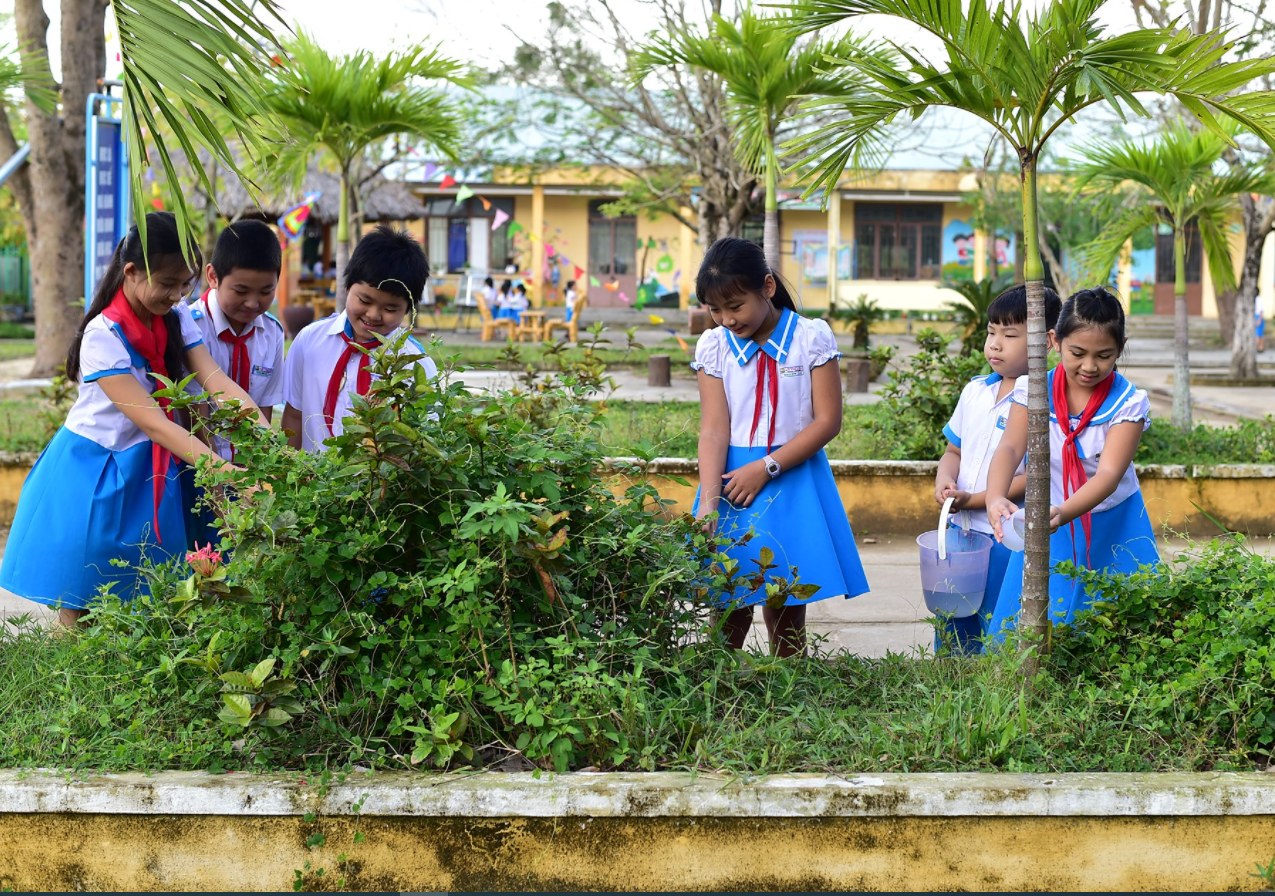 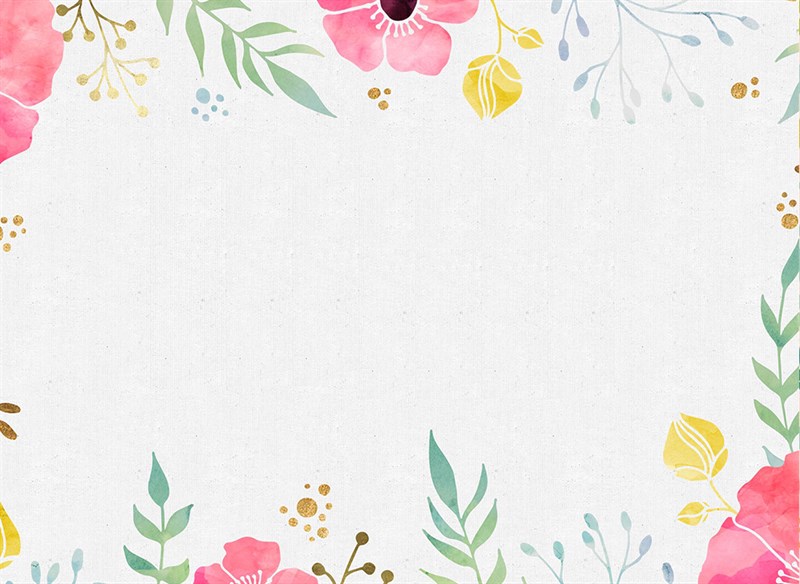 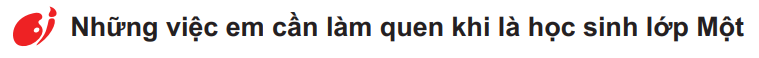 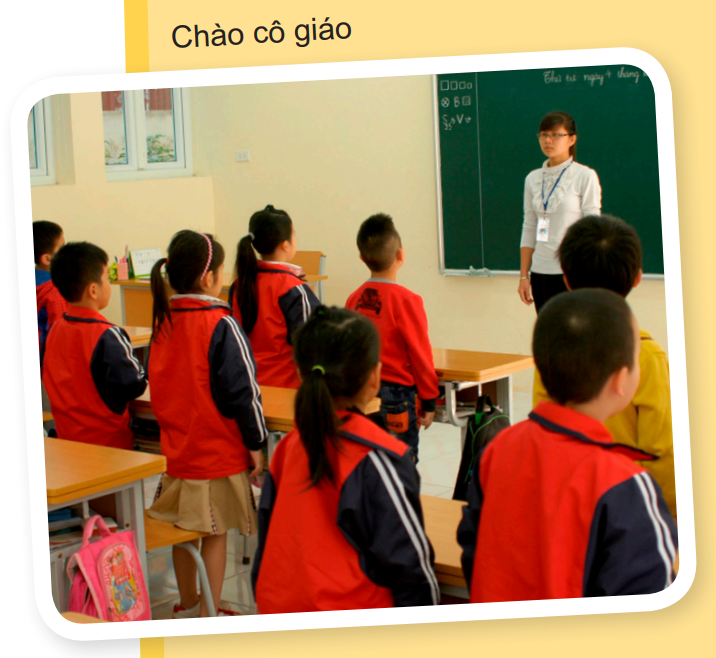 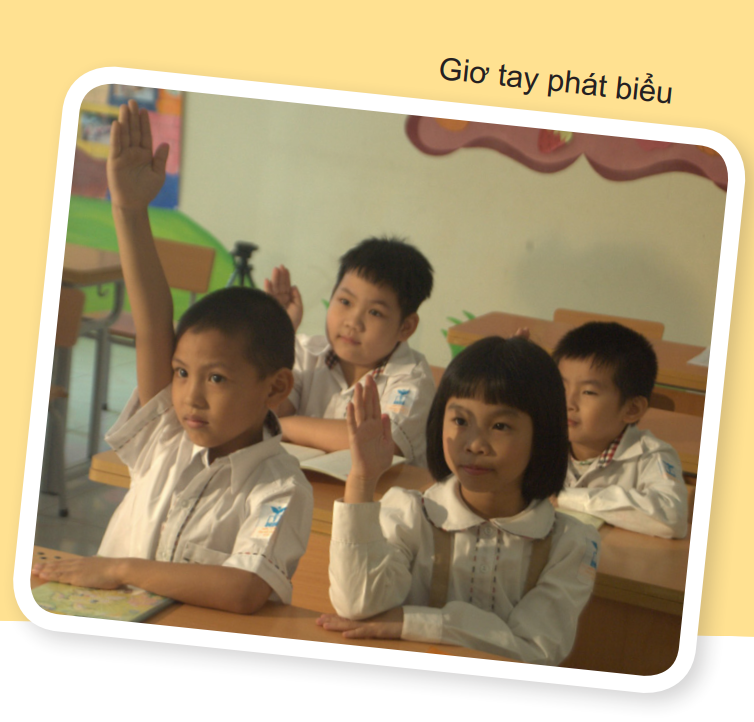 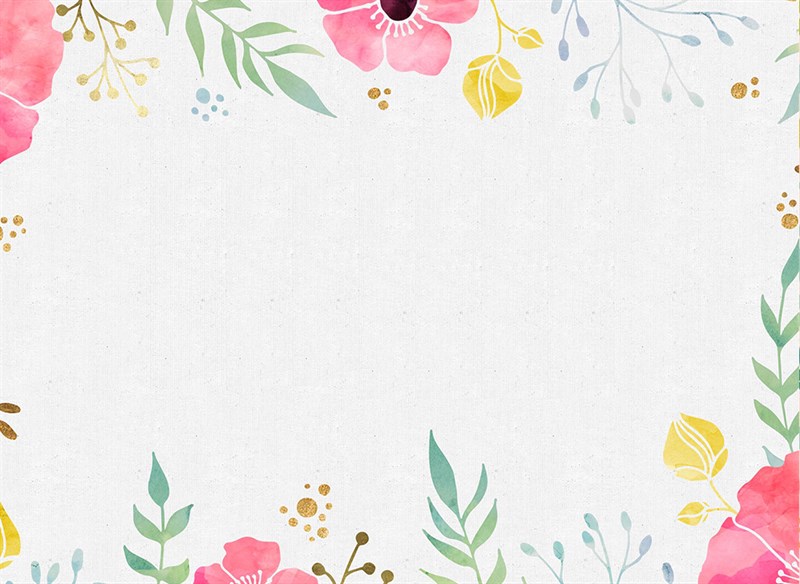 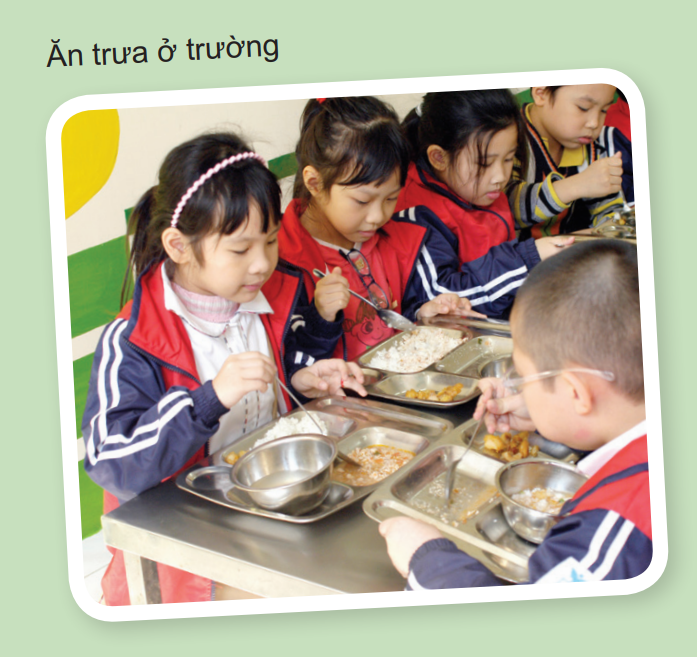 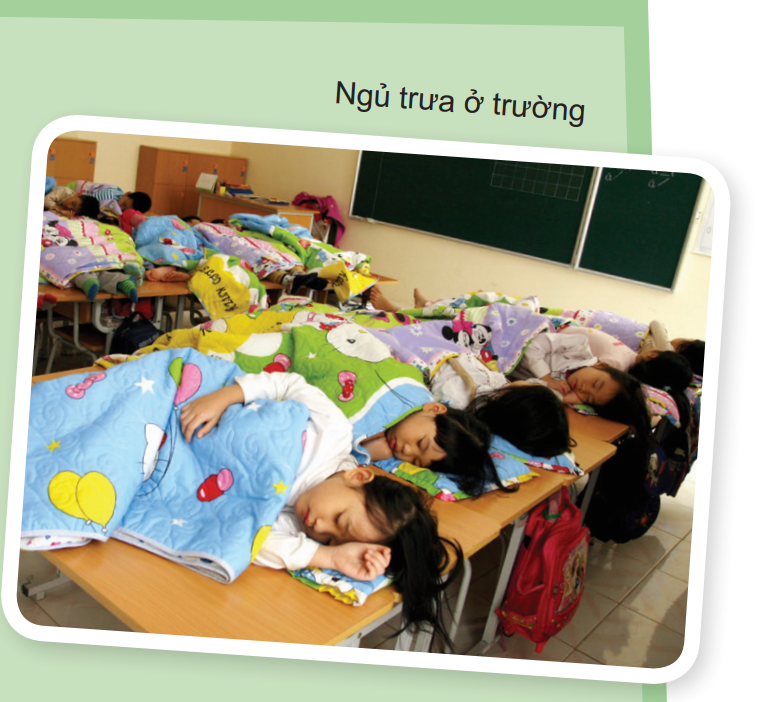 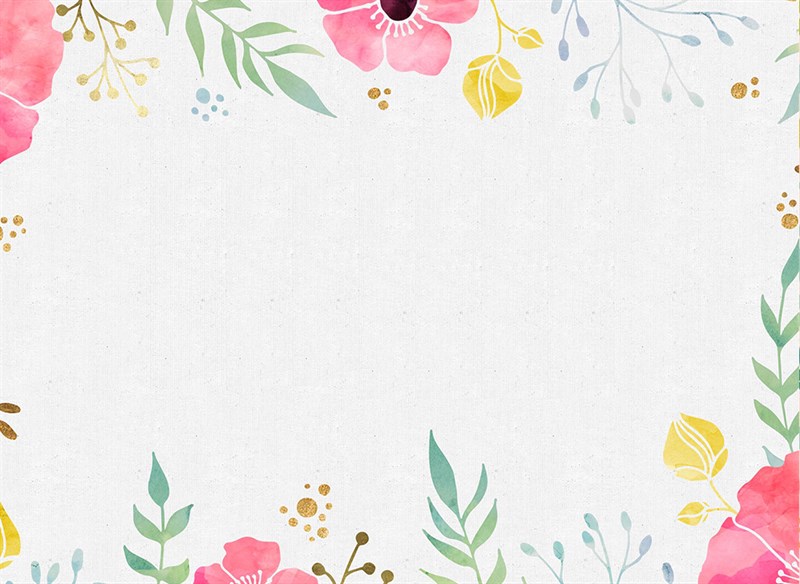 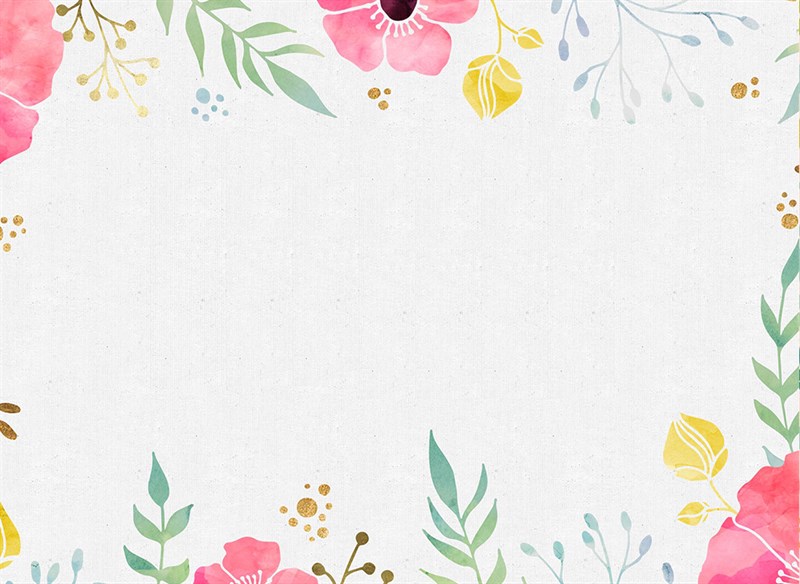 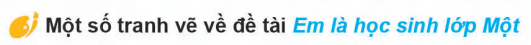 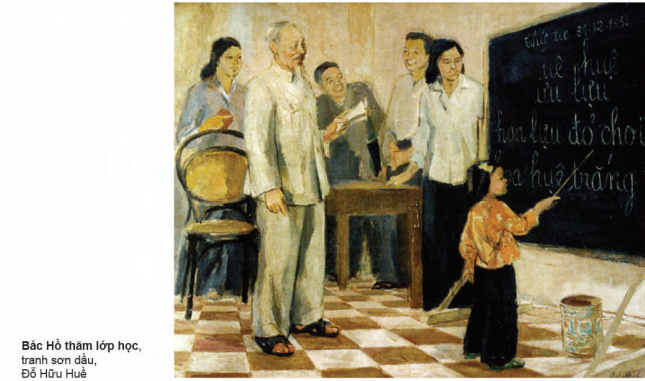 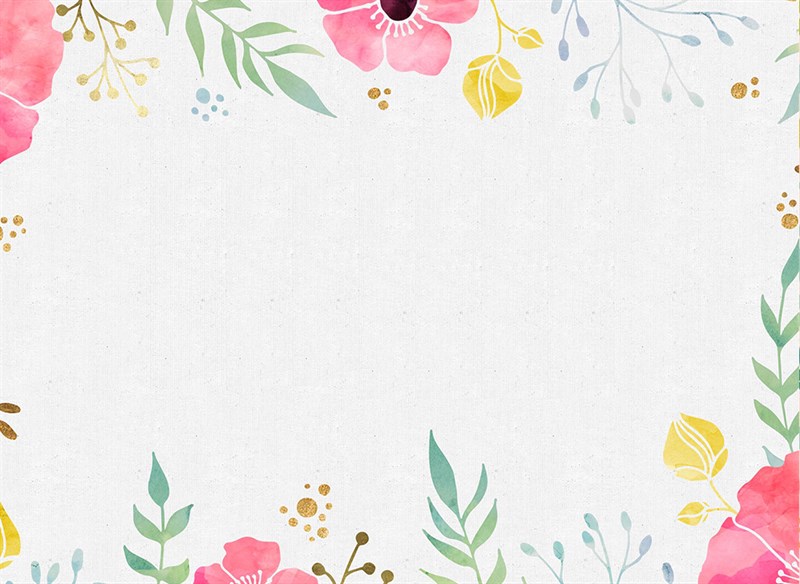 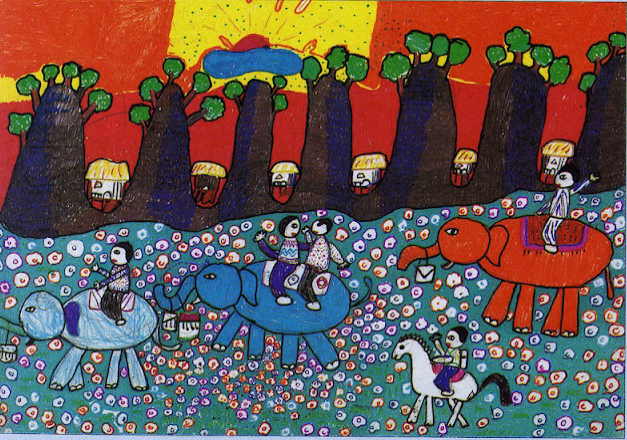 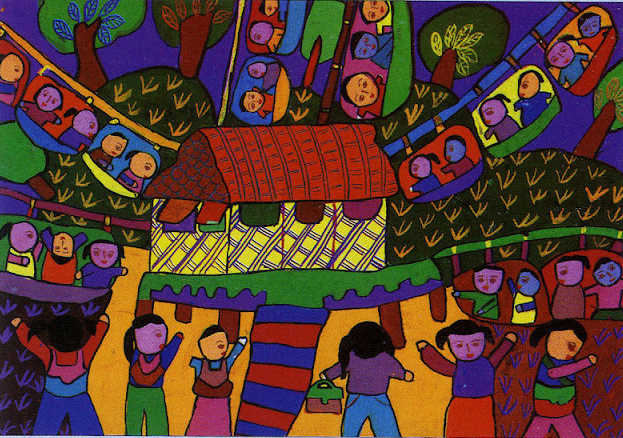 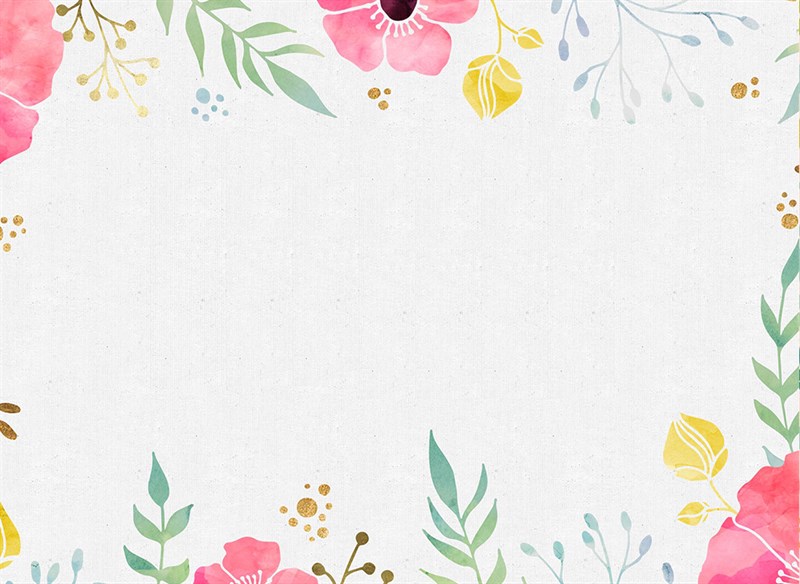 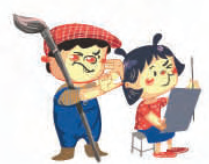 Dùng hình thức thể hiện yêu thích (vẽ; nặn hoặc xé, dán) thể hiện về chủ đề Em là học sinh lớp Một
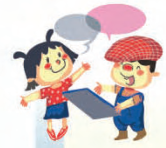 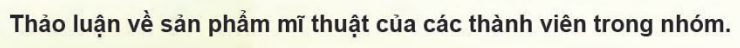 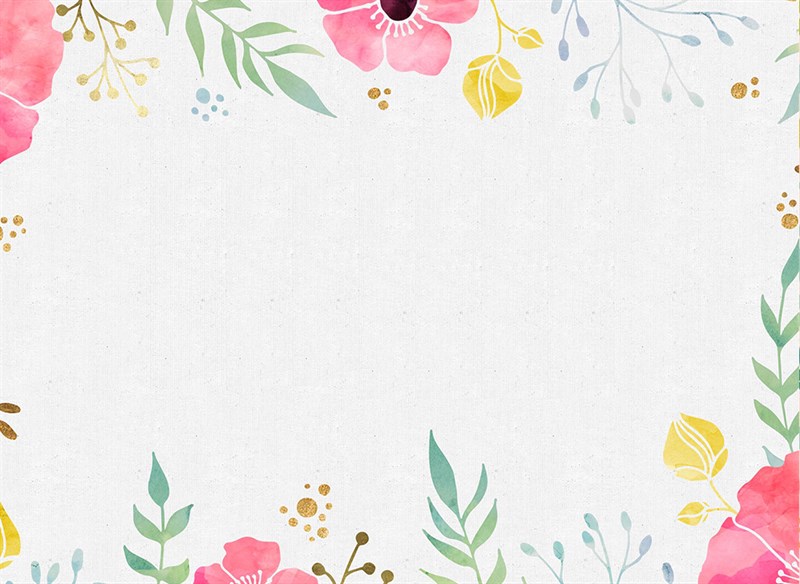 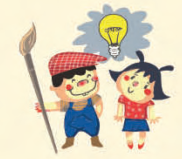 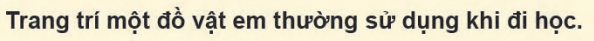 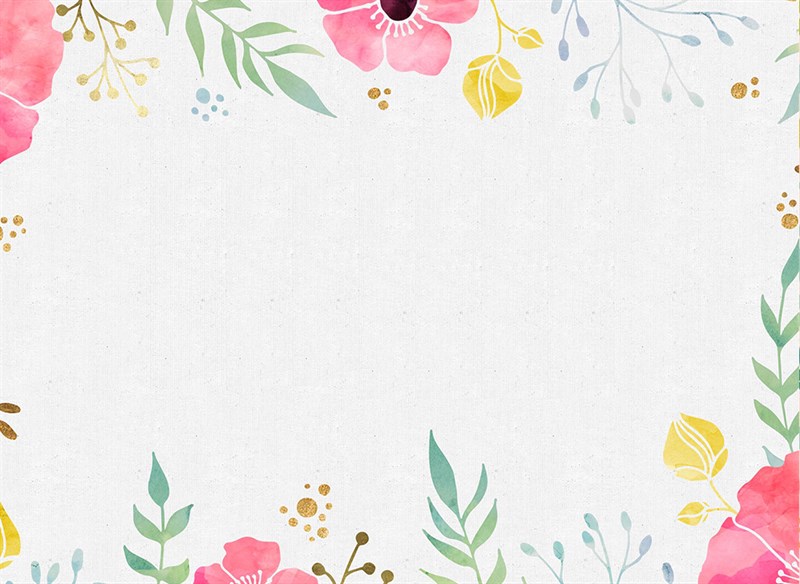 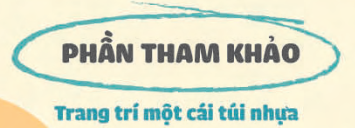 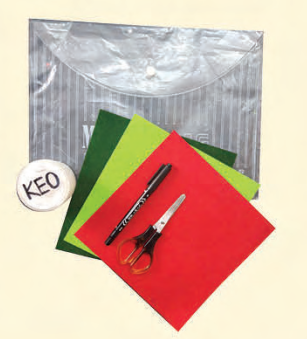 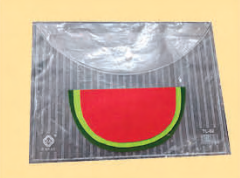 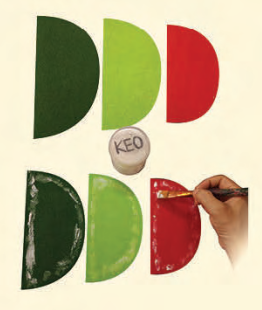 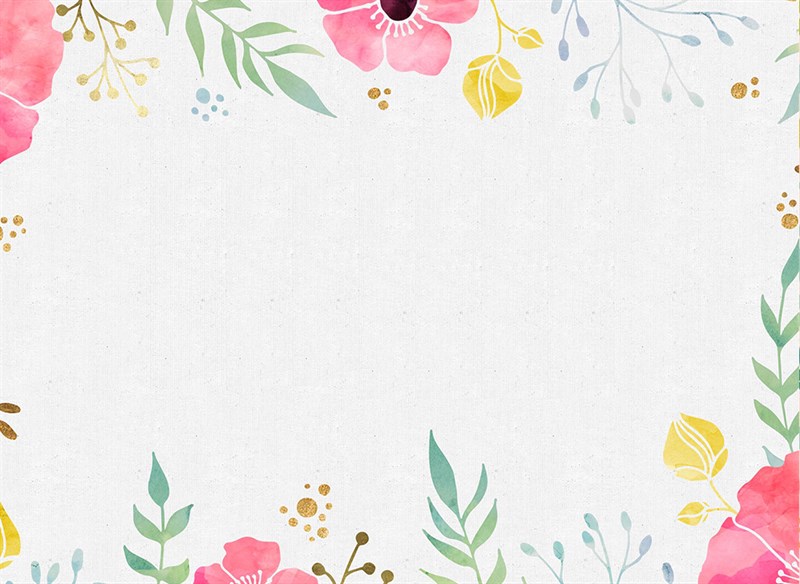 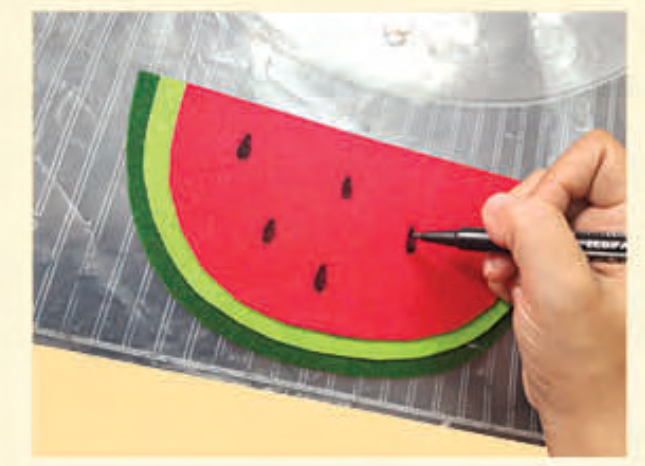 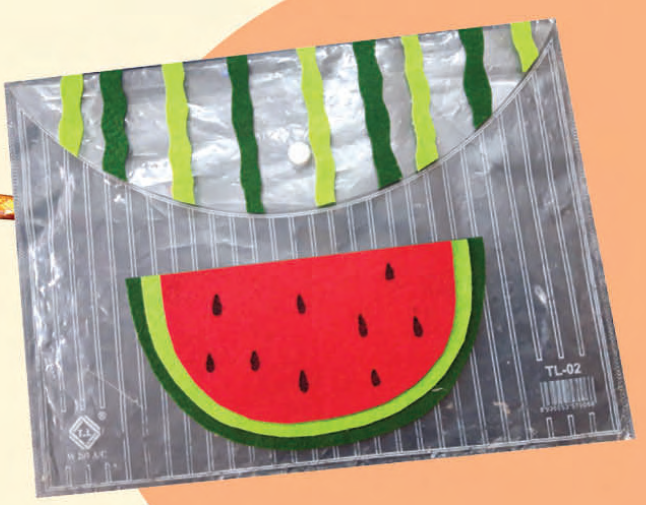 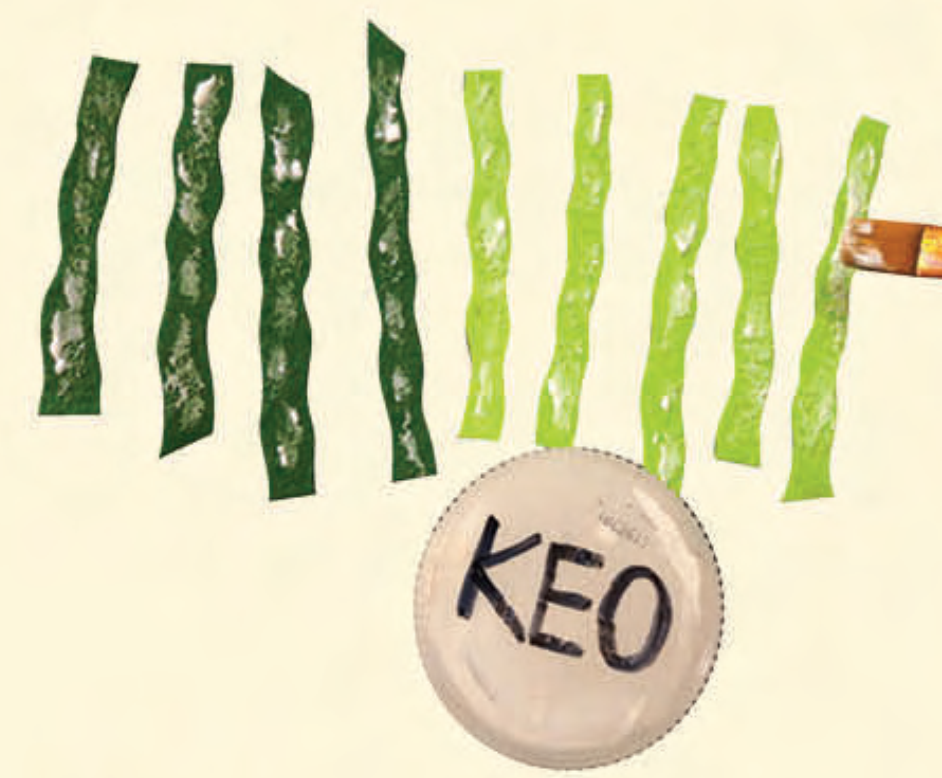